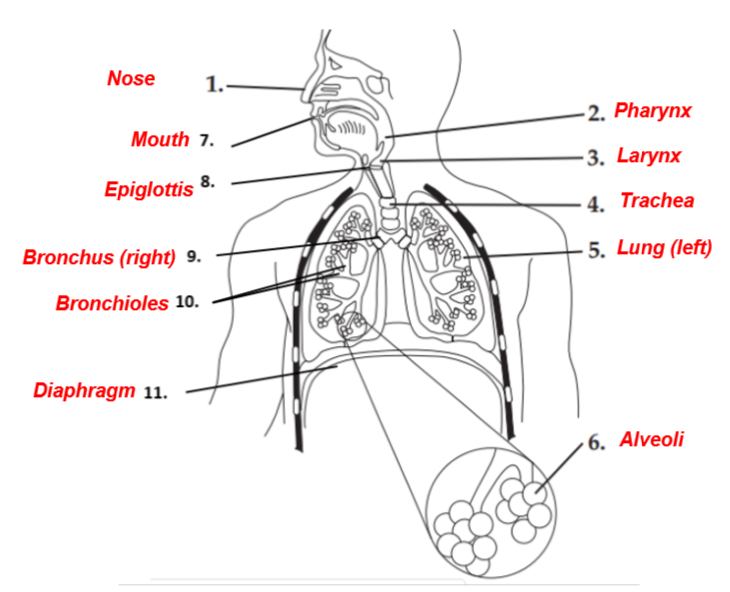 nose
pharnyx
mouth
larnyx
epiglottis
trachea
bronchus
lung
bronchioles
diaphragm
alevoli
Breathing & the diaphragm
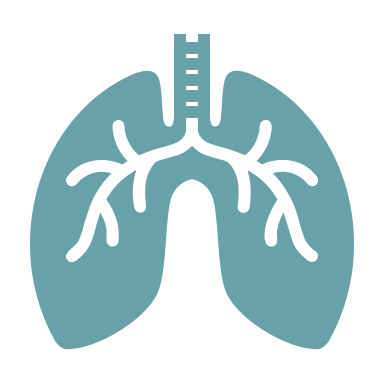 Outcome 22 – The Respiratory System
What is Breathing?
Breathing and respiration are related, but they are not the same
Respiration – the release of energy by combining oxygen with digested food (glucose)
Breathing – taking air into the lungs and forcing the air out of the lungs
The lungs are the organs involved with breathing 
	 main organ of the respiratory system
Breathing happens automatically by the actions of the lungs
The Diaphragm
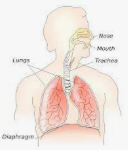 Your chest size changes when you breathe because of the:
Actions of your rib muscles
Actions of your diaphragm muscle
Diaphragm – a large flat muscle at the base of the lungs that aids in breathing
Fun fact: does anyone know what your rib muscles are called?
Feedback Loop of Breathing
STIMULUS
RECEPTOR
CONTROL CENTER
EFFECTOR
Task: Identify the parts of this feedback loop.
RESPONSE
Mechanics of Breathing
It is the moving of your chest that makes your lungs expand and contract
Breathing IN 
Chest cavity moves OUT
Diaphragm moves DOWN
Breathing OUT 
Chest cavity moves IN
Diaphragm moves UP
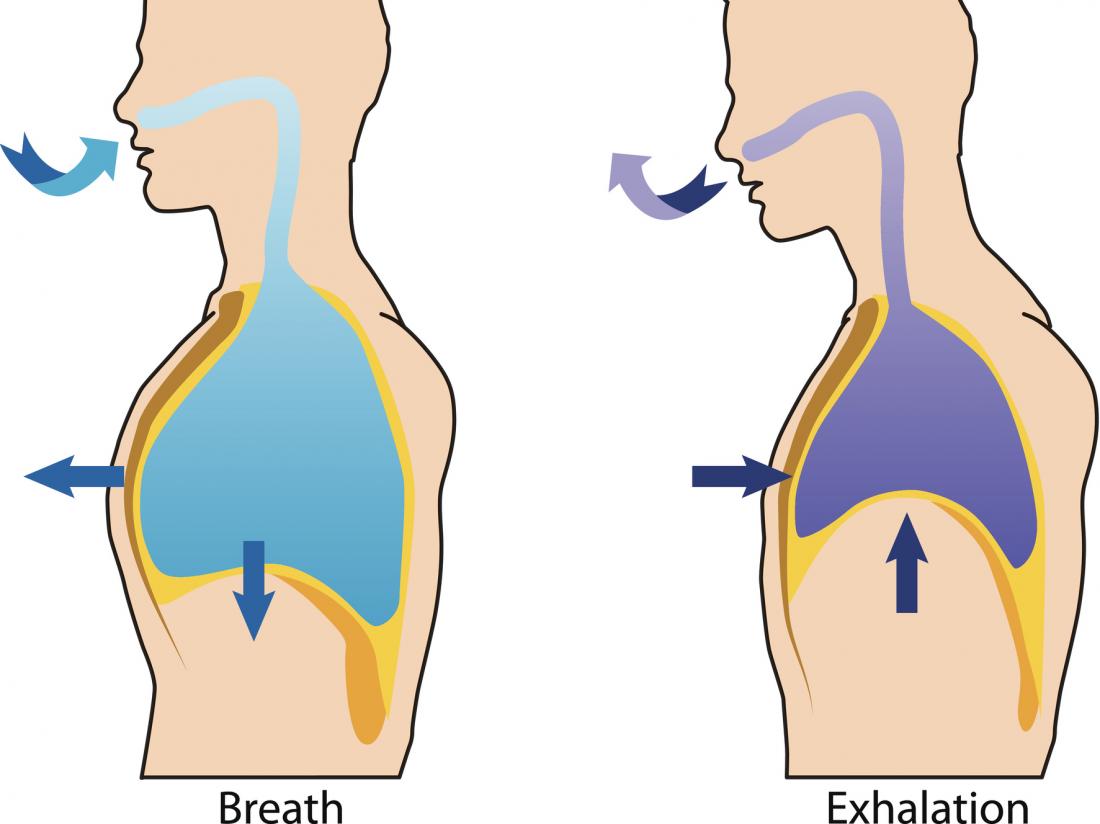 Boyle’s Law - INHALE
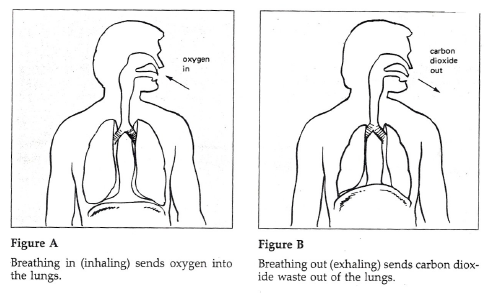 Breathing IN
Chest cavity moves OUT
Diaphragm moves DOWN
INCREASES volume of chest cavity
DECREASES pressure in the chest cavity
Allows air to rush INTO the lungs
Boyle’s Law - EXHALE
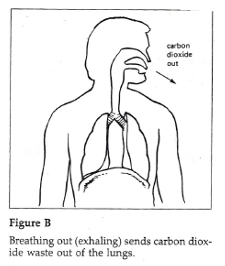 Breathing OUT
Chest cavity moves IN
Diaphragm moves UP
DECREASES volume of chest cavity
INCREASES pressure in the chest cavity
Air is forced OUT OF the lungs
Extension: why does pressure INCREASE when volume DECREASES?